Bảng 26.1. Một số sản phẩm nông nghiệp ở Duyên hải Nam Trung Bộ
Nhận xét về tình hình chăn nuôi bò và nuôi 
trồng thủy sản của vùng?
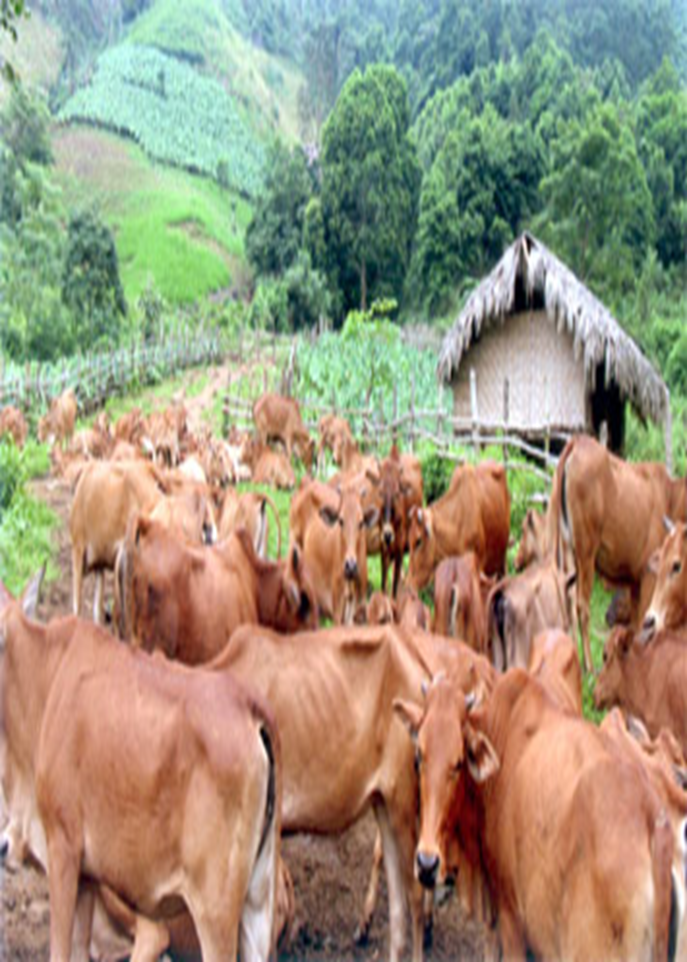 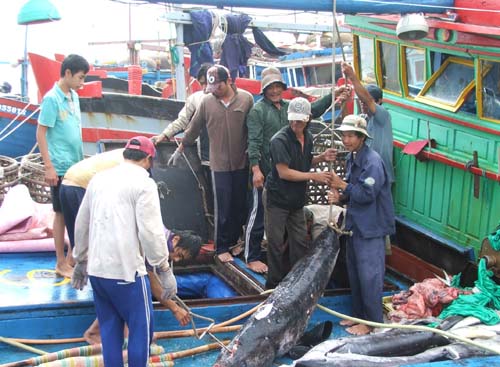 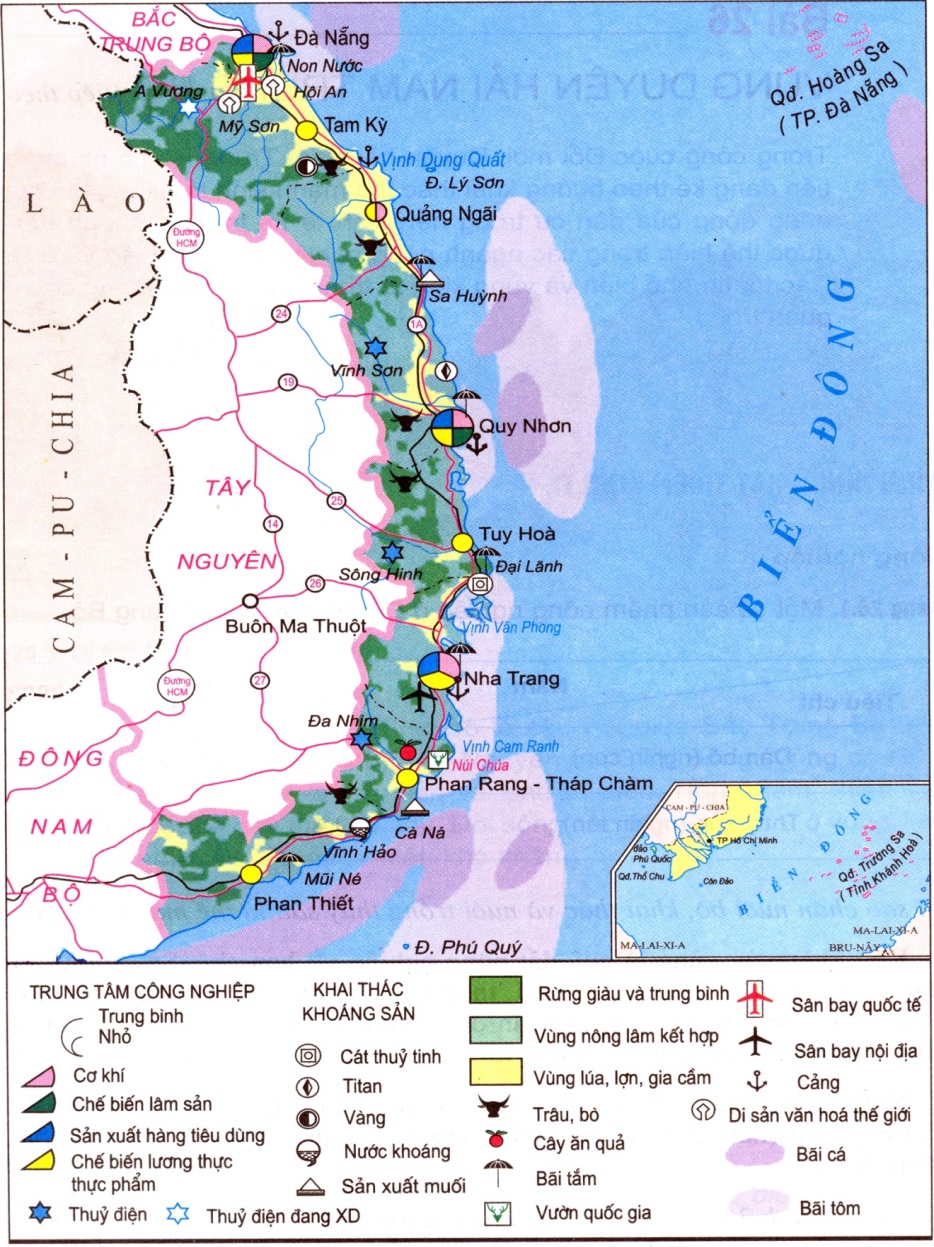 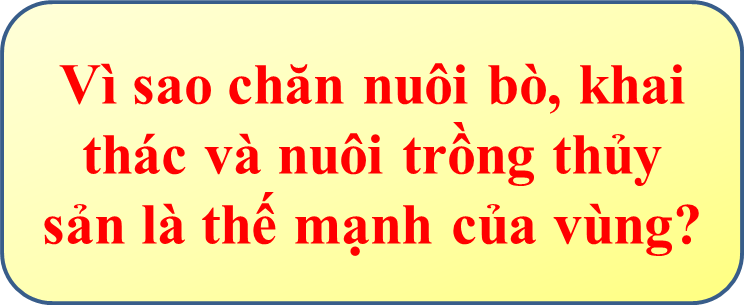 * Thế mạnh trong Nông Nghiệp ở DHNTB thuộc về ngành nào ?        Vì sao ?
- Ngư nghiệp là thế mạnh của vùng, chiếm 27,4% thủy sản cả nước (2002 ), có 2 ngư trường lớn là    Ninh Thuận – Bình Thuận và  Hoàng Sa - Trường Sa. Hàng xuất khẩu chủ yếu là mực , tôm , cá đông lạnh.
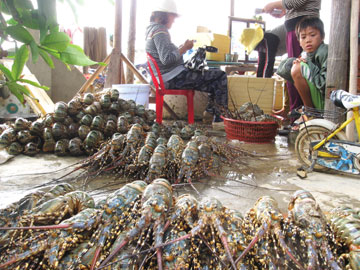 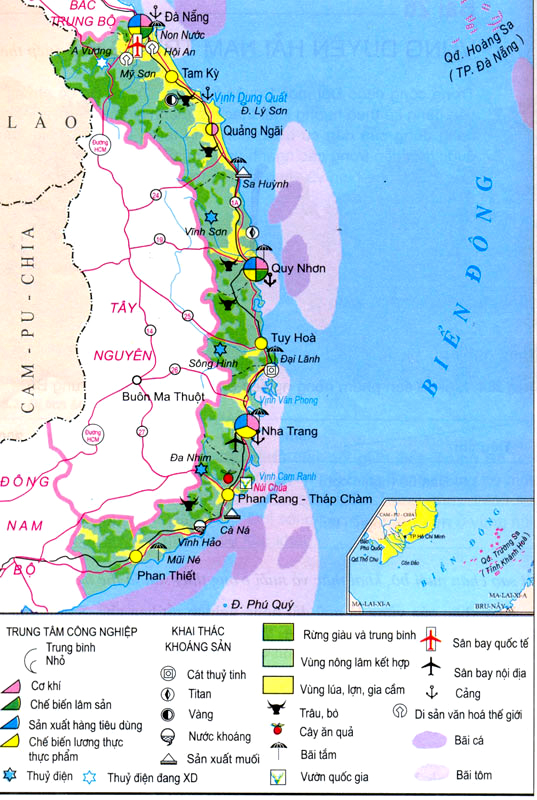 Lược đồ kinh tế vùng Duyên hải Nam Trung Bộ
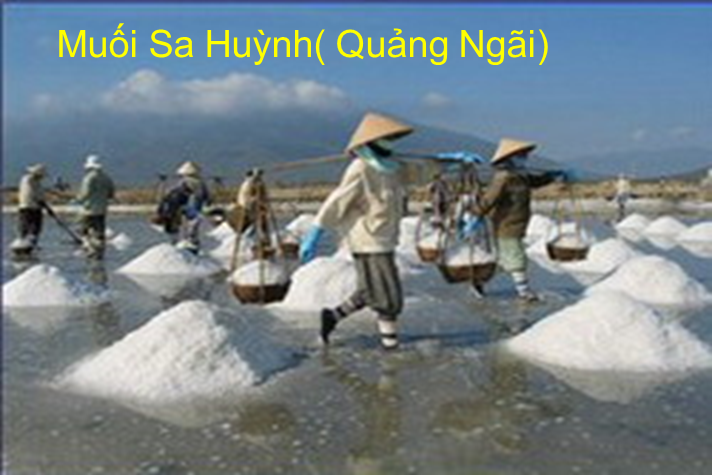 Vì sao vùng biển Nam 
Trung Bộ lại nổi tiếng về 
nghề làm muối ,đánh bắt 
và nuôi trồng hải sản?
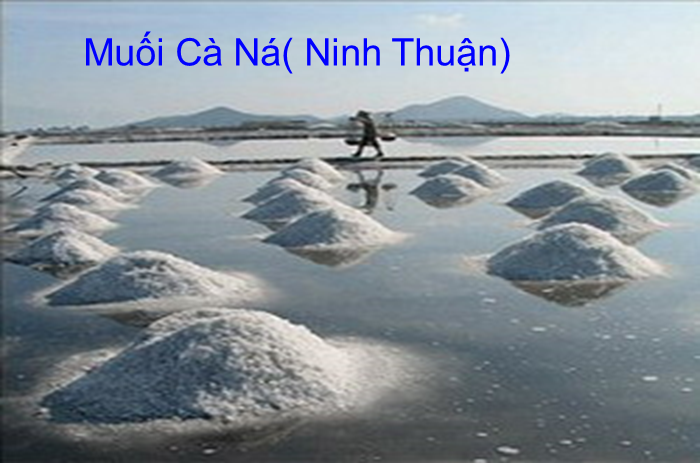 Do khí hậu khô hạn, ít mưa,
ít cửa sông, độ mặn nước
biển cao, bờ biển dài ,
vùng biển rộng giàu tôm cá
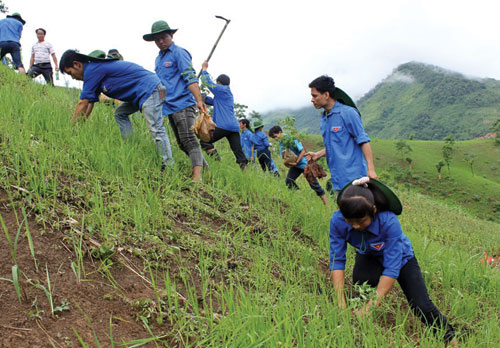 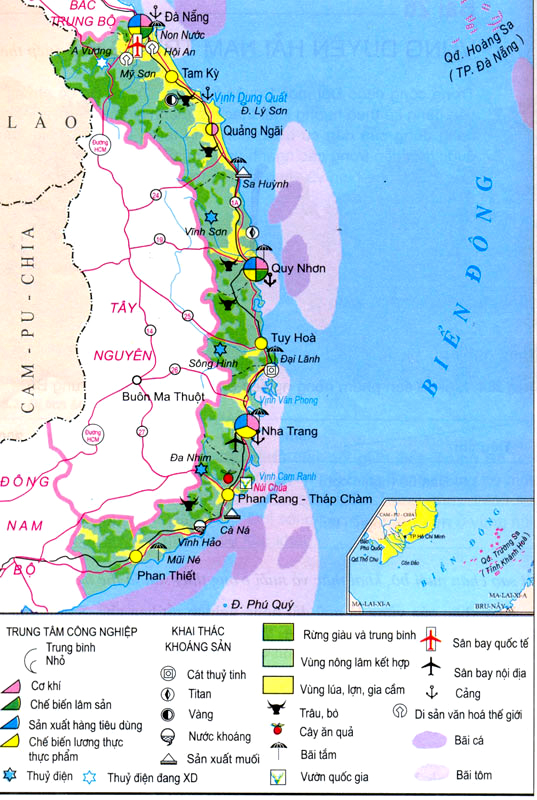 Lược đồ kinh tế vùng Duyên hải Nam Trung Bộ
IV. Tình hình phát triển kinh tế
Vùng đã có những biện pháp gì để khắc phục thiên tai?
1. Nông nghiệp:
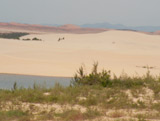 - Khó khăn :  Qũy đất NN hạn chế , bình quân lương thực thấp (281,5 kg/người -2002) ; đồng bằng nhỏ hẹp ,đất xấu ,thường bị hạn hán,lũ lụt…
Trong sản xuất nông nghiệp vùng đã gặp phải những khó khăn gì?
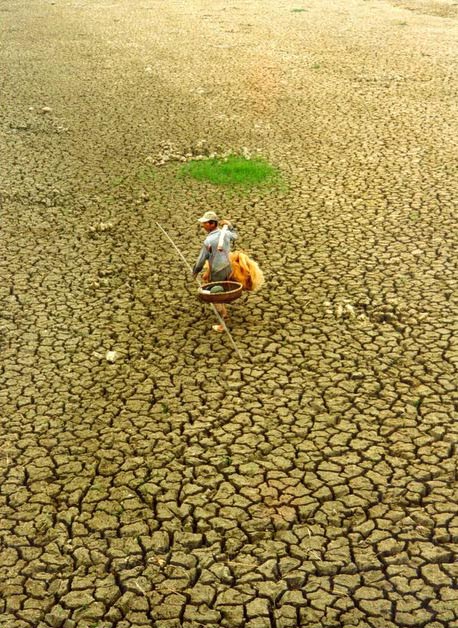 Trồng rừng phòng hộ ở Phan thiết
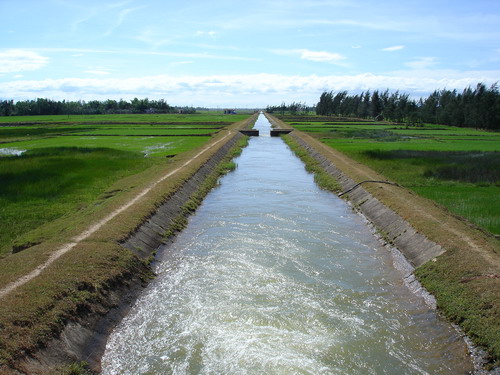 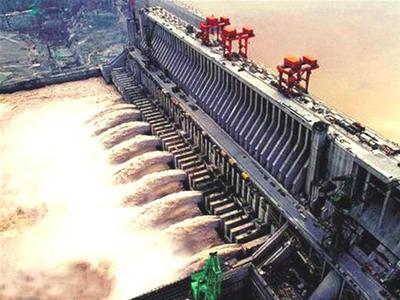 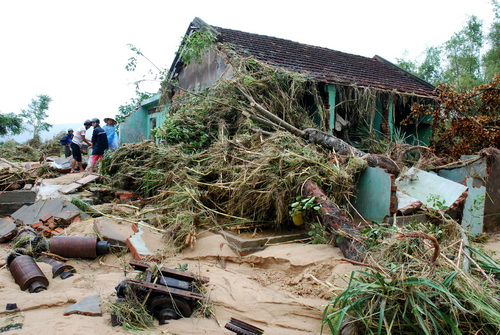 Làm thủy lợi ,xây dựng hồ chứa nước
*Bảng 26.2 Gía trị SXCN vùng DHNTB và cả nước, thời kì 1995-2002(nghìn tỉ đồng)
- Nhận xét sự tăng trưởng giá trị SXCN của vùng DHNTB so với cả nước ?
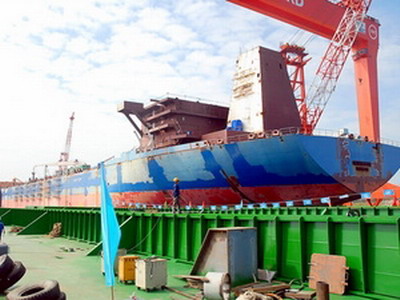 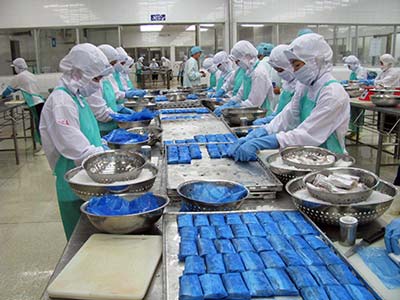 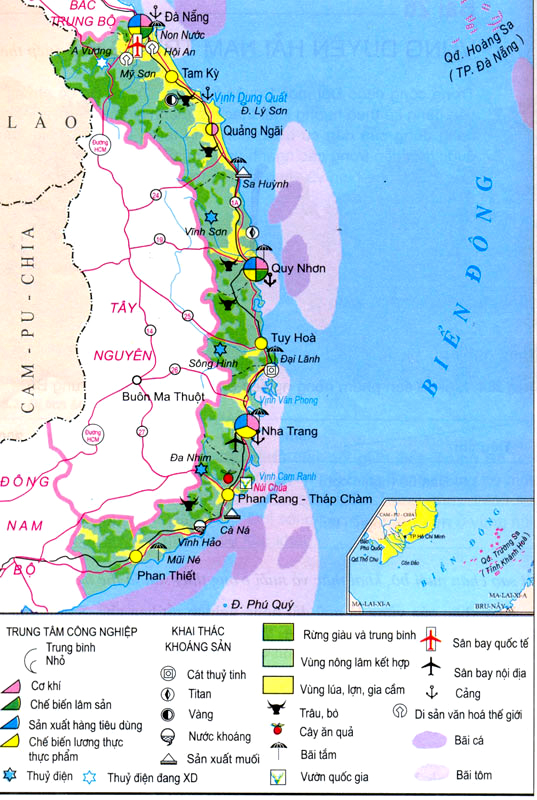 Lược đồ kinh tế vùng Duyên hải Nam Trung Bộ
Dựa vào lược đồ cho biết vùng có những ngành công nghiệp nào?
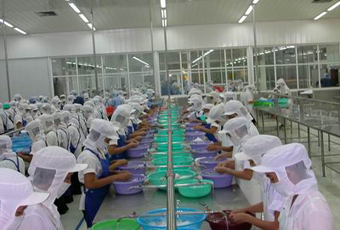 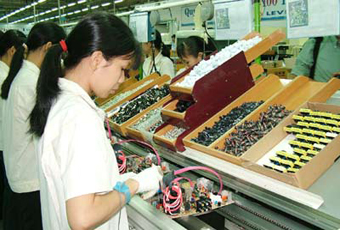 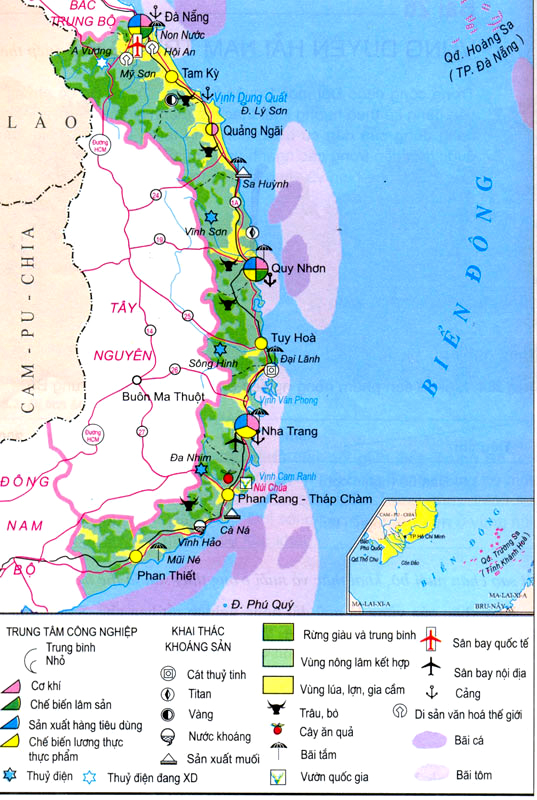 Lược đồ kinh tế vùng Duyên hải Nam Trung Bộ
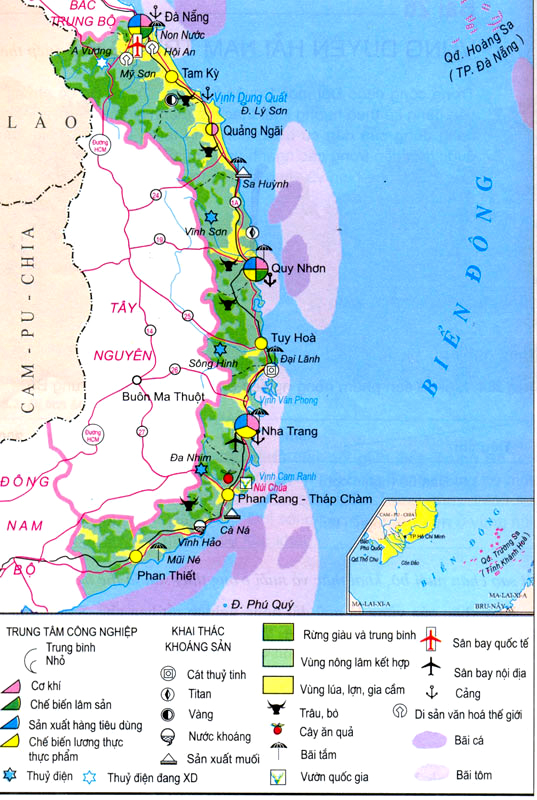 Lược đồ kinh tế vùng Duyên hải Nam Trung Bộ
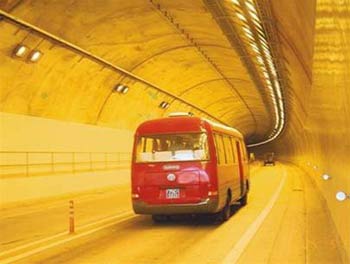 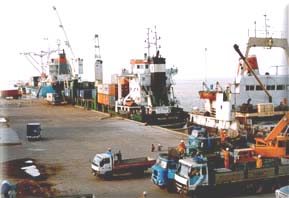 CẢNG DUNG QUẤT
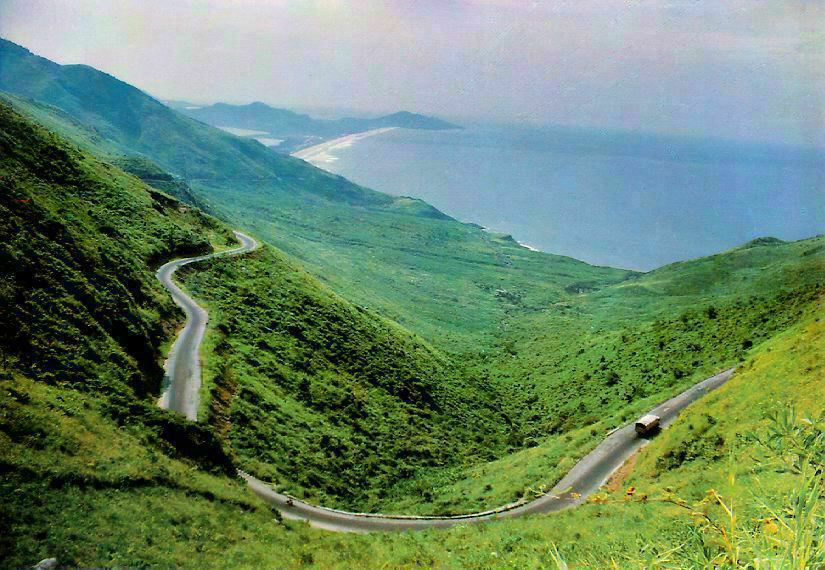 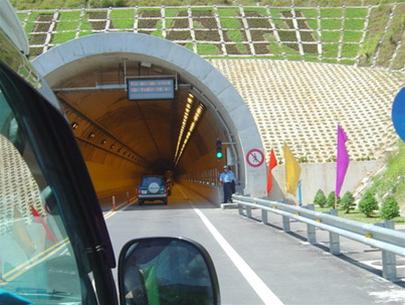 Quốc lộ 1A                    Đường hầm qua đèo Hải Vân
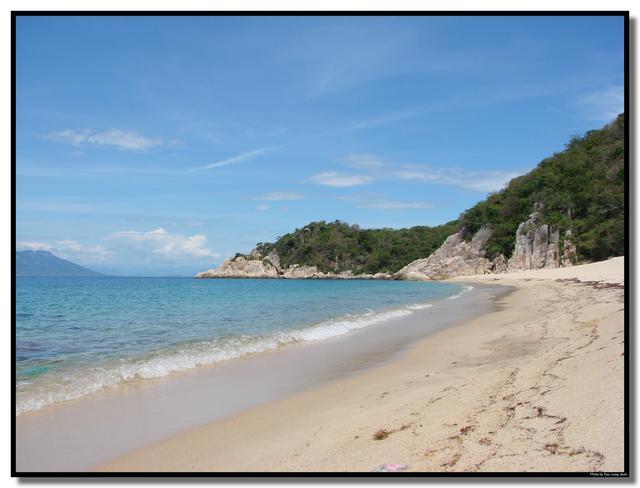 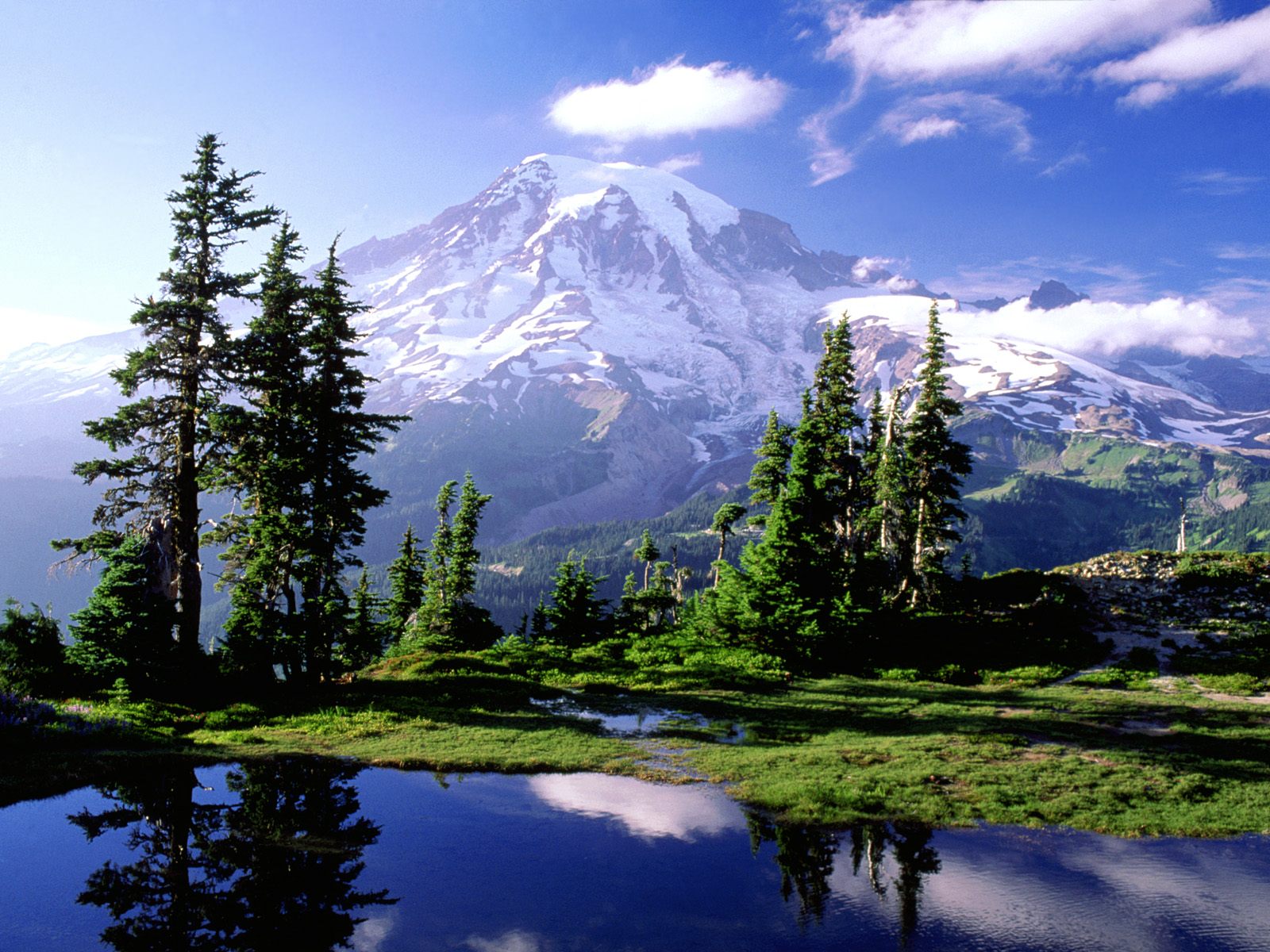 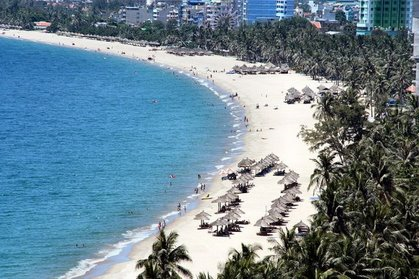 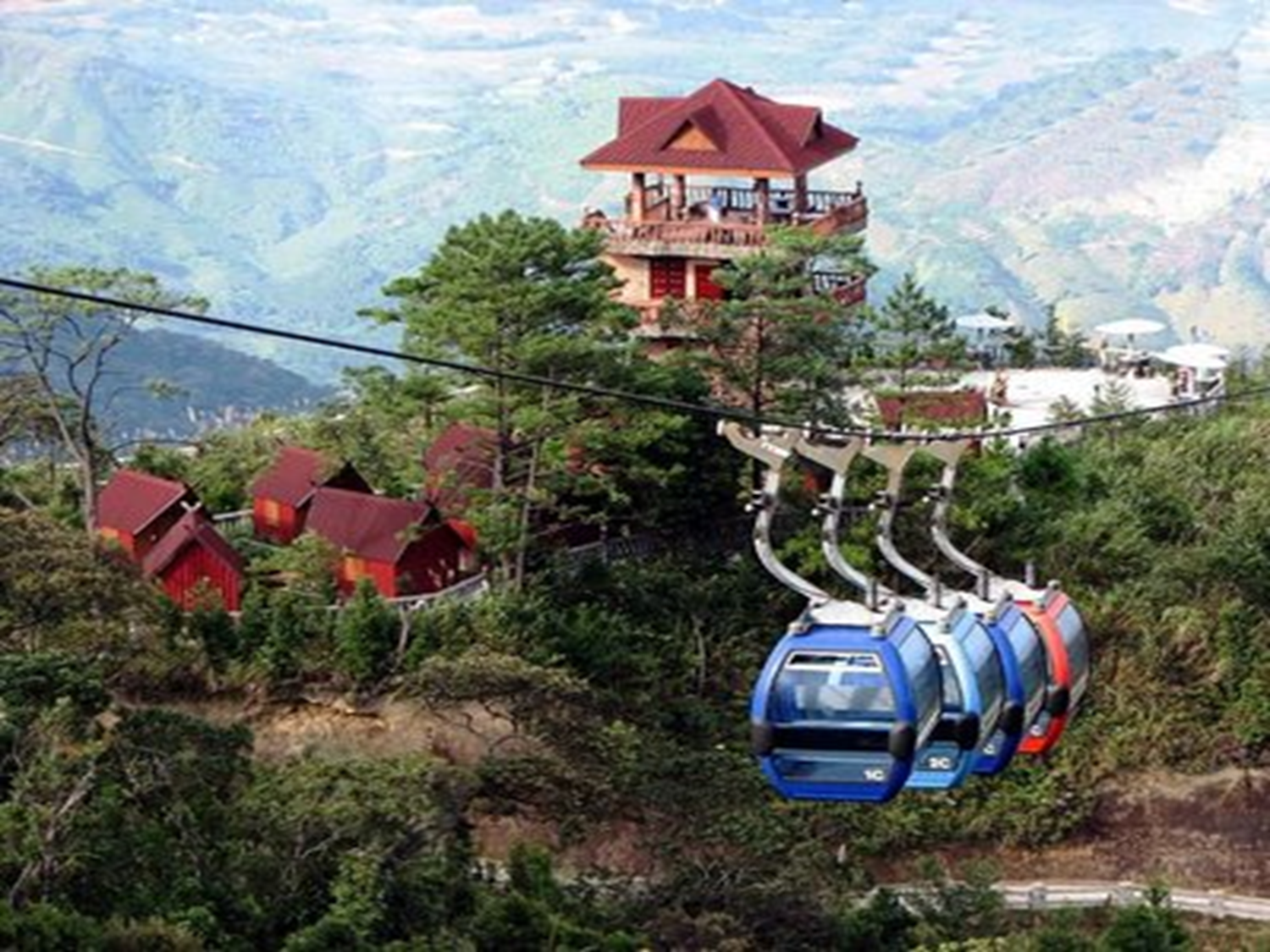 Bà Nà – thiên nhiên mang sắc thái vùng ôn đới
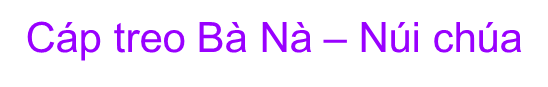 Biển Đà Nẵng
Biển Nha Trang
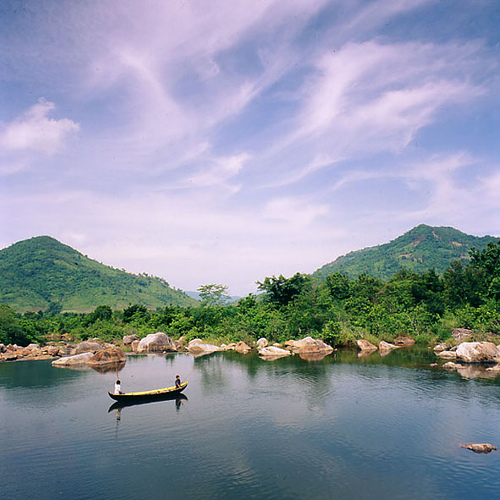 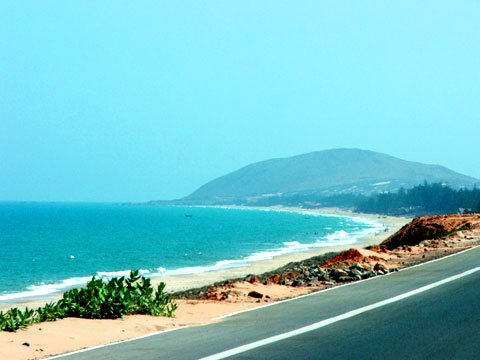 Vịnh Cam Ranh
Mũi Né
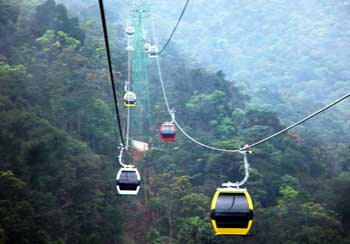 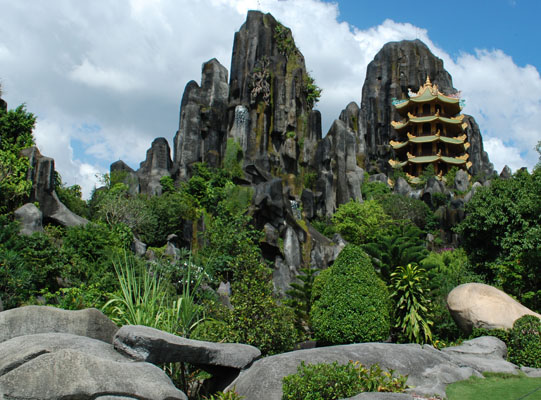 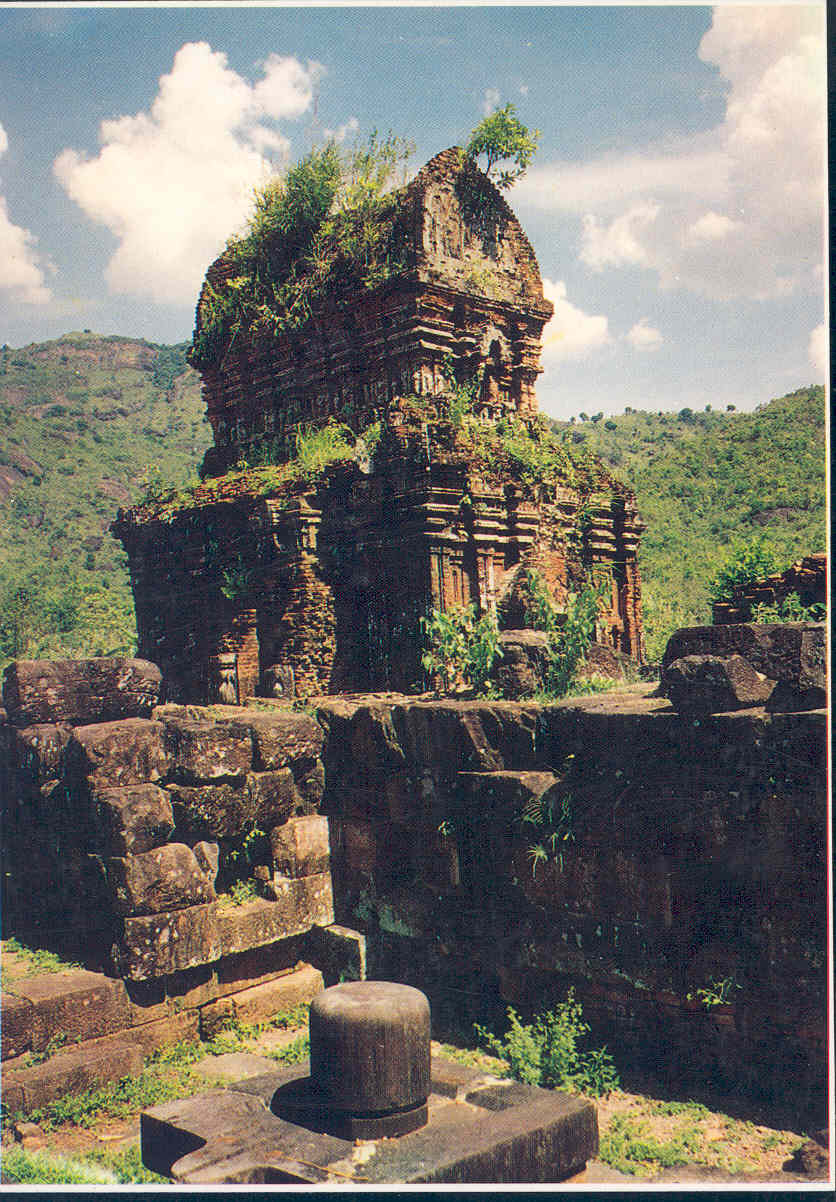 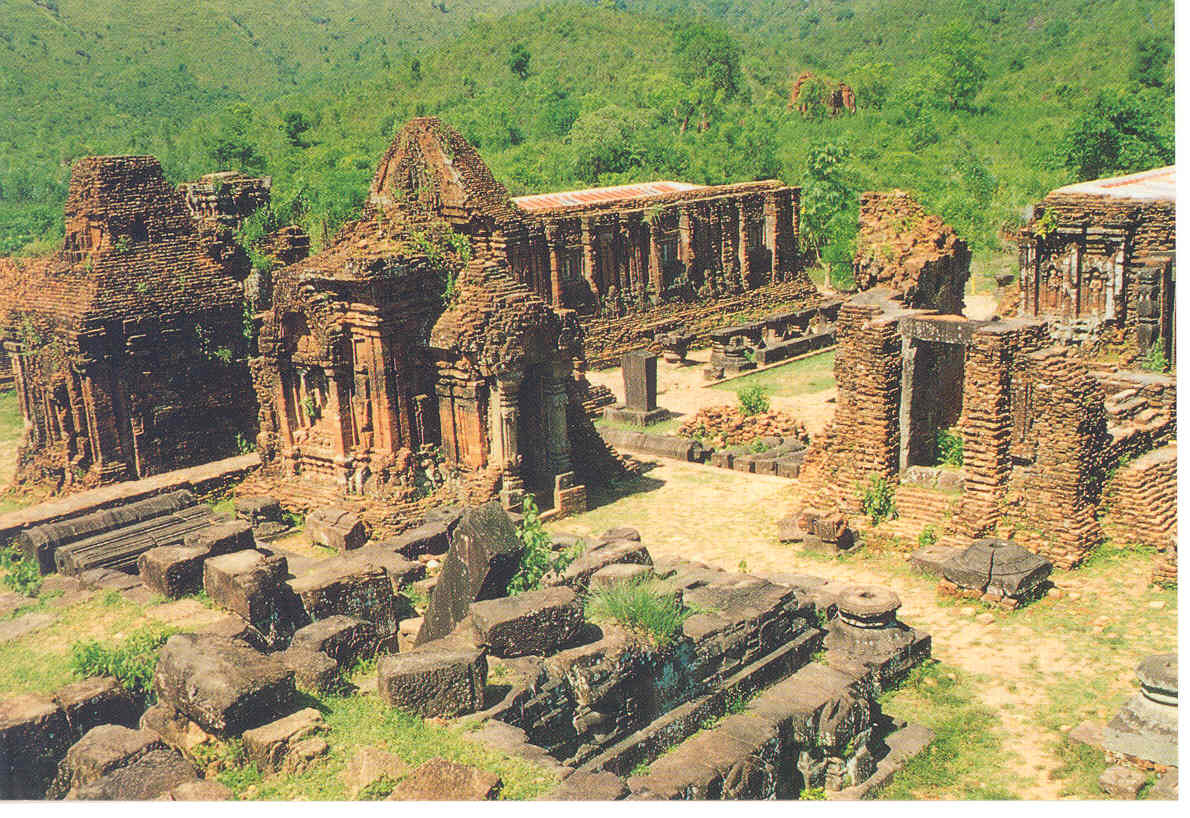 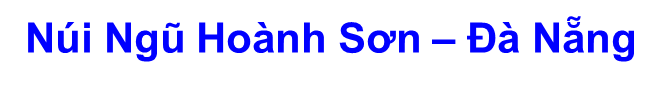 Cáp treo Bà Nà – Núi chúa
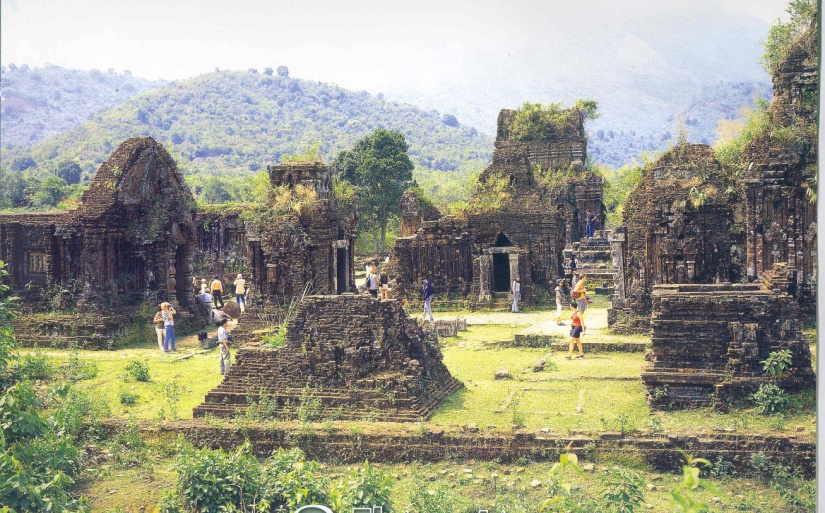 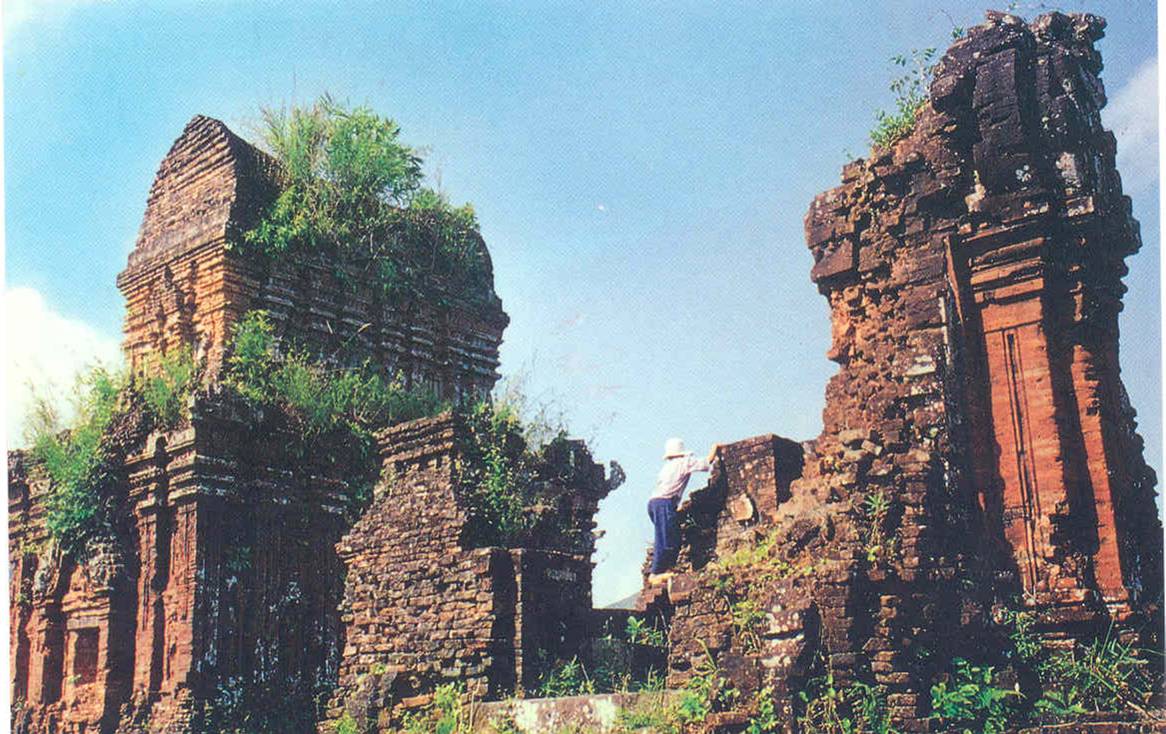 Di tich mỹ sơn
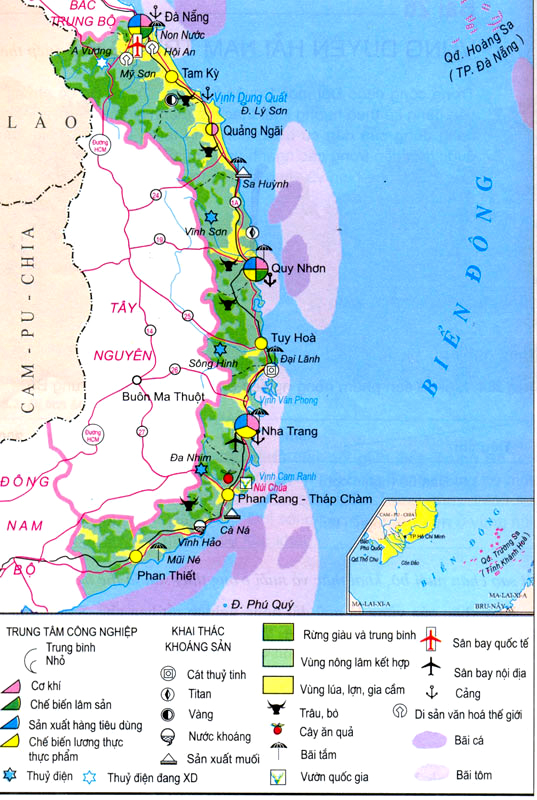 Lược đồ kinh tế vùng Duyên hải Nam Trung Bộ
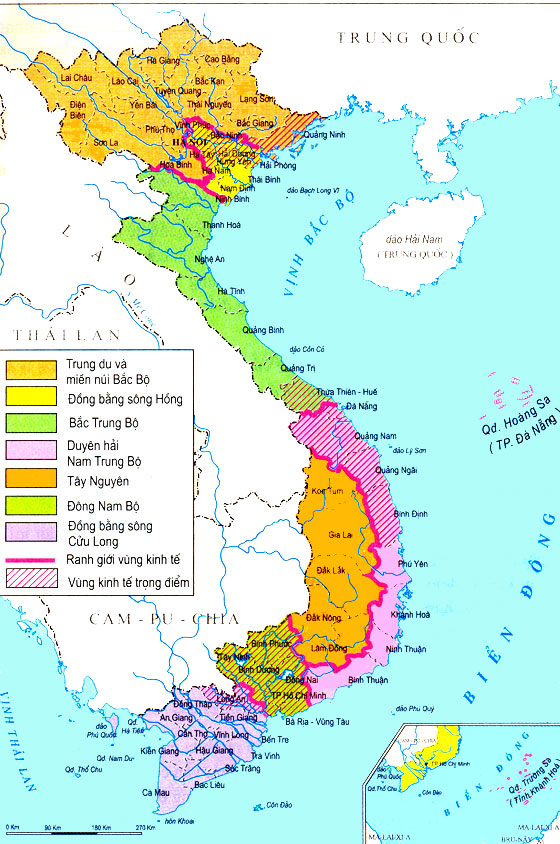 Huế
Đà Nẵng
Quảng Nam
Quảng Ngãi
Bình Định